Plan Operativo Anual-POA- FEDODIM  2019
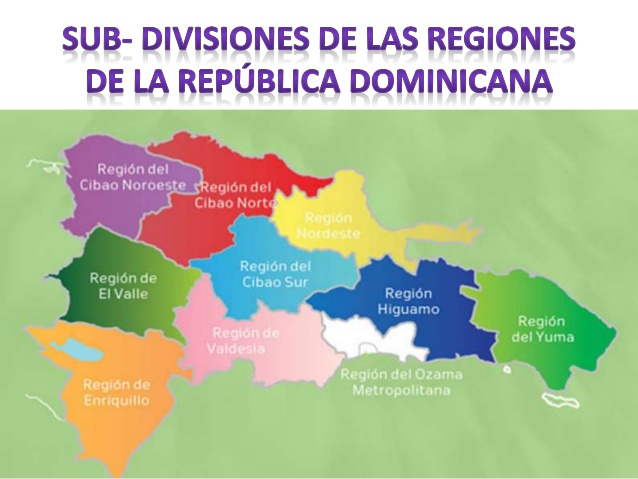 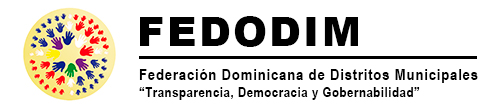 1
EQUIPO TECNICO: Lic-Ramón Santos, Dr. Pedro Richaidson, Lic. Rafael Santos Badia, Licda. Sulenny Alcántara Sosa, Licda. Cecilia Jiménez, Lic. Ilich Pérez,  Lic. Emérito Paula,  Lic. Miguel Angel Pozo, Lic. José Aníbal Balbuena  e   Ing. Sixto de los Santos
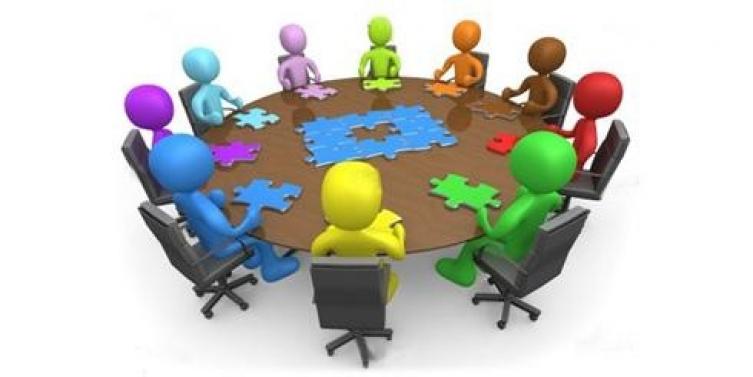 2
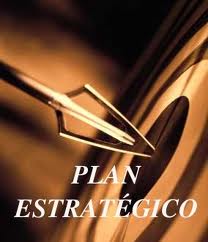 PLAN   OPERRATIVO    ANUAL
¿Qué es El Plan Operativo Anual ?,  es un documento de gestión que permite articular y coordinar las actividades que son programadas en la Federación Dominicana de Distritos Municipales- FEDODIM,  a través de sus unidades orgánicas, en el marco de los objetivos institucionales que prioriza eL Consejo Directivo Nacional para un determinado ejercicio de ejecución presupuestaria. Y se define como: Transformar a los Distritos Municipales en unidades  espaciales  orientadas  a una Gestión Participativa, Transparente, Democrática, de Gobernanza  y centrada en el desarrollo sostenible .
3
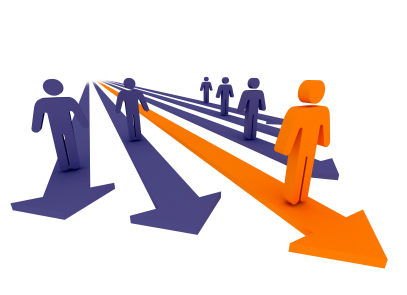 ¿Qué contiene el  POA?
4
POA
Líneas  estratégicas
Visión,  Misión  y  Valores
Oobjetivos    Estratégicos y      Metas
Línea estratégica1: Fortalecimiento Institucional
Descripción  de  Resultados  por Indicadores,   Productos , Actividades, Presupuesto, Fuentes de Financiamiento y Techo de Tiempo.
Línea estratégica II: Fortalecimiento de la Gestión de los Distritos Municipales
Línea estratégica III: Promoción y Defensa de los Distritos Municipales
5
I - Visión,  Misión  y  Valores
La Visión FEDODIM 2018 – 2028. Ser la institución más fuerte y solida del asociatismo municipal, ordenada, democrática, emprendedora, transparente y visionaria, Impulsa su desarrollo apoyado en su capacidad de articulación participativa y cohesión social; a través del fortalecimiento y consolidación de los distritos municipales, dotado de alta capacidad en sus recursos humanos, económico y tecnológicos, con equidad social y de género.
La  Misión: Impulsar, producir,  acopiar y difundir el Plan Estratégico FEDODIM 2018-2028, útil, oportuno y de calidad para elevar la eficiencia de la gestión local en democracia, la transparencia, la participación, la gobernanza y la descentralización ..
Los Valores : Integridad Tenemos: como principios de actuación el compromiso, la responsabilidad, honestidad, rectitud, respeto, transparencia, objetividad, equidad y justicia. Ética y Transparencia: Actuamos de manera honesta con otros y con nosotros mismos; abogamos por altos estándares éticos en todas nuestras acciones; damos visibilidad a las acciones de la Institución, divulgando lo que hacemos y cómo lo hacemos. Responsabilidad Social: Somos una institución ética, social y ambientalmente responsable, que con su accionar contribuye a una mejor sociedad entre otros.
Plan Estratégico de Maizal 2024 es un plan de segunda generación. En este tipo de plan  el tejido social, la implicación de la población y la colaboración público-privada pasan a ocupar el centro de las estrategias del Plan
6
II - Objetivos estratégicos y Metas
Los Objetivos Estratégicos: Son orientaciones generales gestionadas estratégicamente, para concretar la Visión FEDODIM  2028, y alcanzar los proyectos estructurantes que se han concertado en este II Plan Estratégico. Expresan la definición operativa de las intervenciones, su direccionalidad, las formas para lograrlas, su concreción en el tiempo y finalmente los insumos de información necesarios para evaluar si se han alcanzado.
La meta de este Plan Estratégico 2018-2028 se ha definido como: Transformar a FEDODIM en un espacio orientado a una Gestión Participativa y centrada en el servicio a los Distritos Municipales. Para lograr esta meta se han identificado tres líneas estratégicas fundamentales basadas en los hallazgos del análisis contextual previamente presentado.Las tres líneas estratégicas son: Fortalecimiento Institucional, Fortalecimientos de la Gestión de los Distritos Municipales y Promoción y Defensa de los Distritos Municipales
7
III - Líneas  estratégicas, Objetivos  y  Descripción:
8
La Línea estratégica de Fortalecimiento Institucional está dirigida a garantizar el incremento de las capacidades de FDODIM para gestionar de manera eficaz y eficiente el presente Plan Estratégico, a partir de los tópicos que componen el escenario político, social y económico actual.
La Línea estratégica de  fortalecimiento de la Gestión de los Distritos Municipales consiste en definir las debilidades técnicas, políticas y jurídicas de dichos gobiernos locales, para poner en marcha iniciativas que respondan de manera oportuna a la realidad encontrada, de manera que los distritos municipales puedan desarrollar su gestión apegada a principios de eficiencia, eficacia y transparencia.
La Línea estratégica de  de Promoción y Defensa de los Distritos Municipales busca asegurar a los gobiernos locales de dichas entidades territoriales, garantía de sus prerrogativas tanto a nivel colectivo como individual, en el sentido de demandar el cumplimiento de los establecido en la legislación nacional en relación a la materia y a impulsar la aprobación de instrumentos jurídicos que permitan mejorar la gestión local.
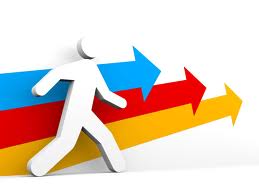 9
PLAN  OPERATIVO  ANUAL  2019   Matriz
Resultados
10
Distribución  de  Resultados, Productos y Actividades según    las Líneas  Estratégicas
11
12
13
14
Distribución  de los  Resultados  según    las Líneas  Estratégicas
15
16
17
18